Nixon and the Rise of Conservatives
1960s Turmoil
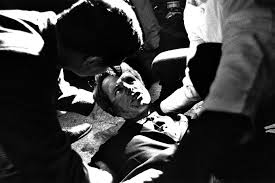 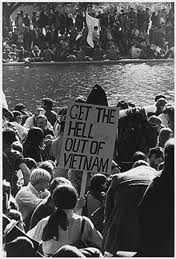 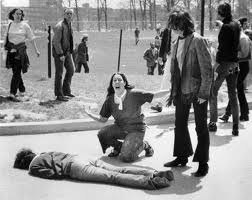 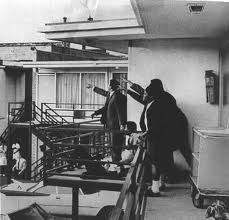 Hippies/ Counterculture
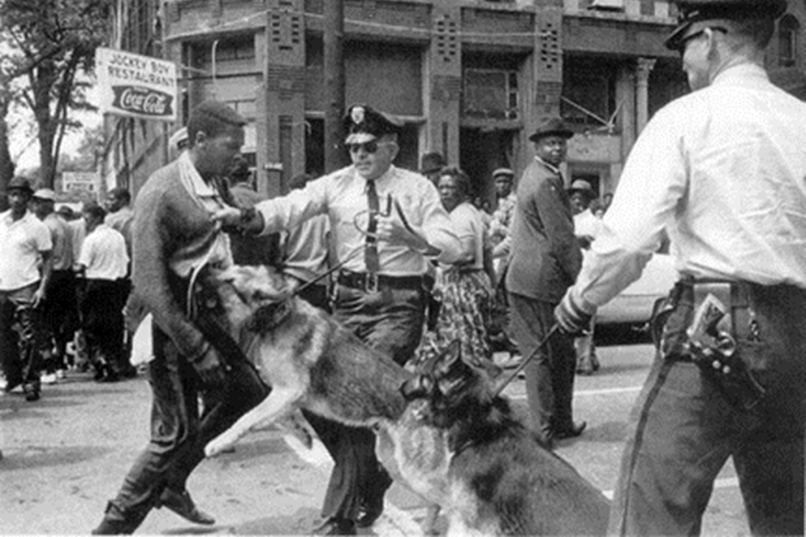 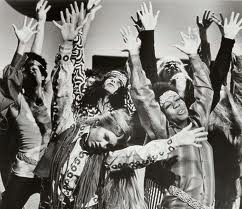 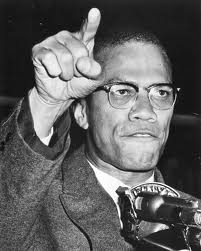 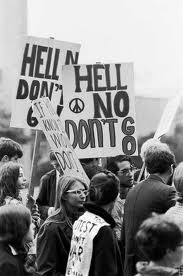 Civil Rights Protests & Racial Violence
Black Power
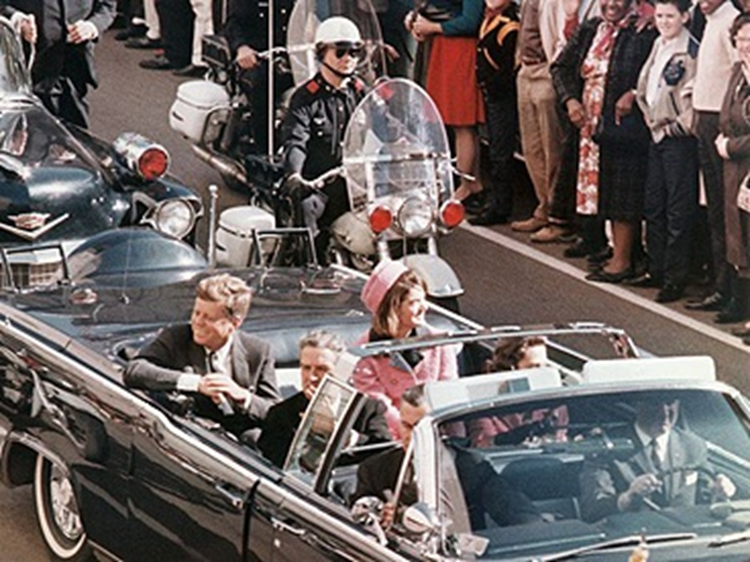 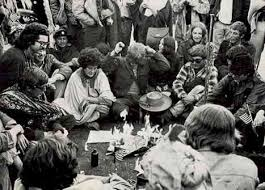 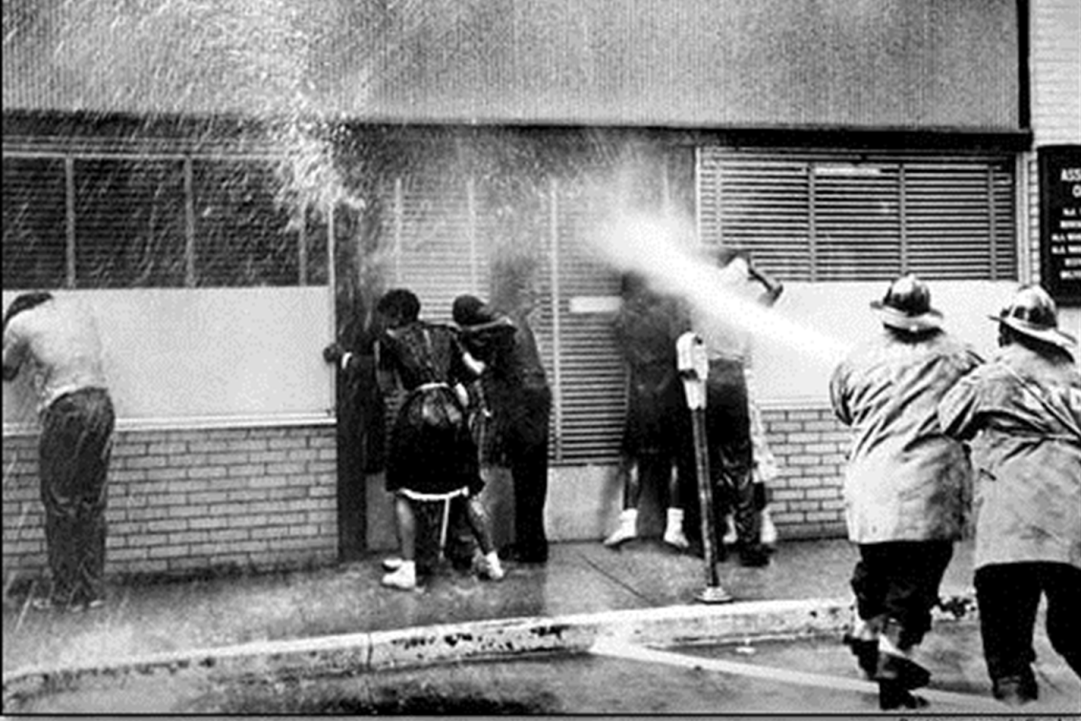 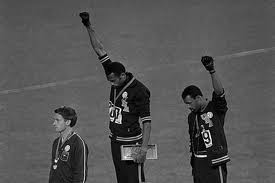 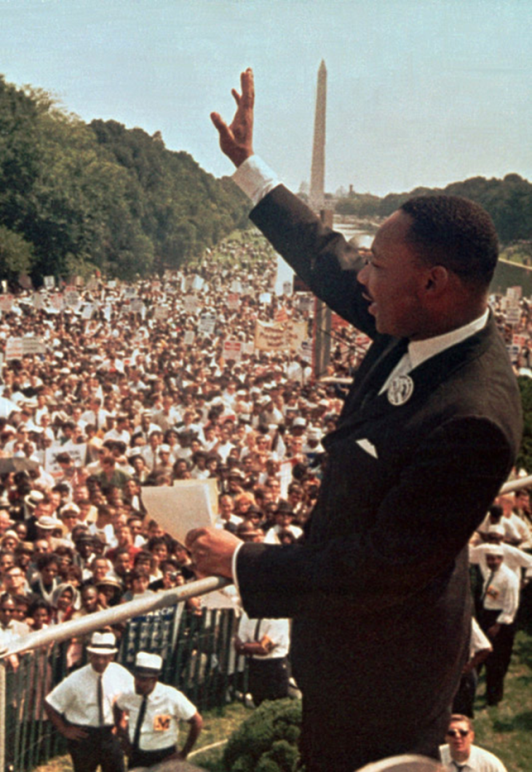 Anti-Vietnam War Protest (Flower power)
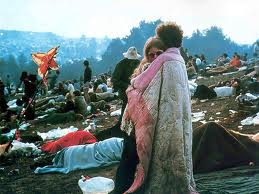 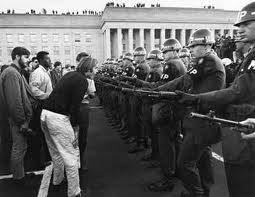 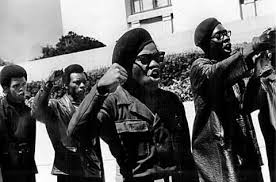 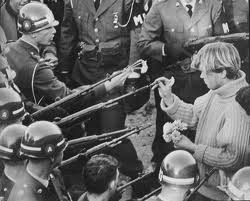 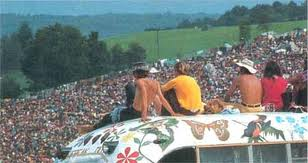 Assassinations
The Presidency of Richard Nixon
By the late 1960s, citizens had seen enough turmoil in U.S. foreign & domestic affairs:
The economic boom of the 1950s & 1960s was starting to come to an end
American prestige in the world was damaged by the failure in Vietnam
Anti-war protests, “hippie” culture, & liberal gov’t programs led many citizens to believe that America was headed for moral decay & economic collapse
The Election of Richard Nixon
Nixon’s victory in 1968 was due to the turnout of a “silent majority” who wanted a more conservative gov’t
In 1968, Americans elected conservative Republican Richard Nixon
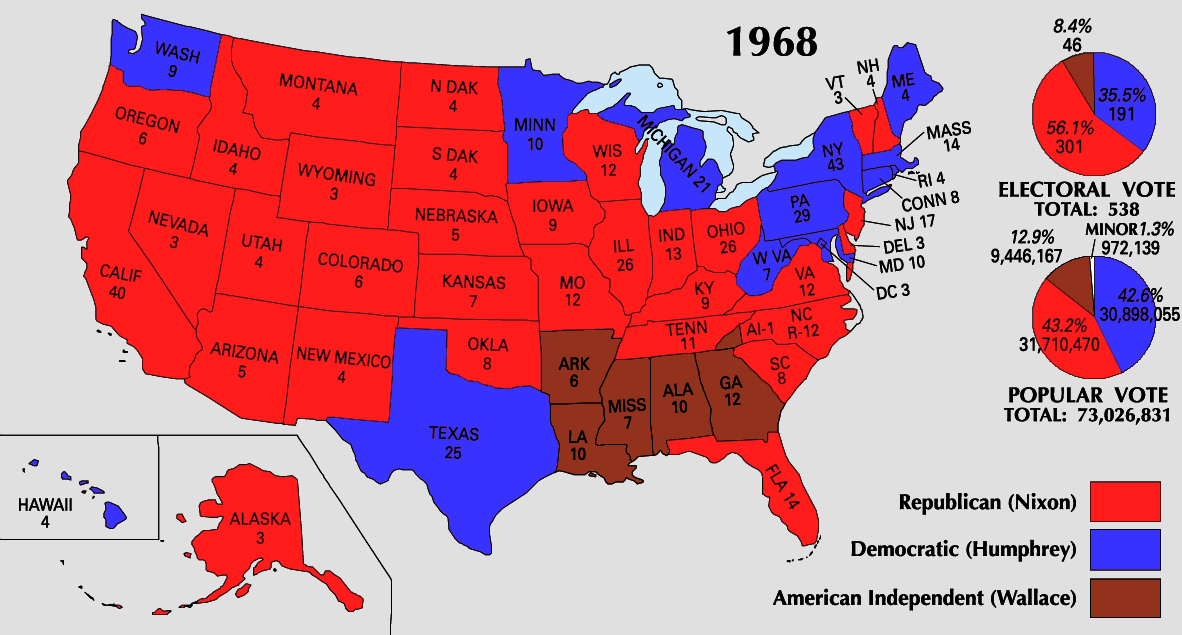 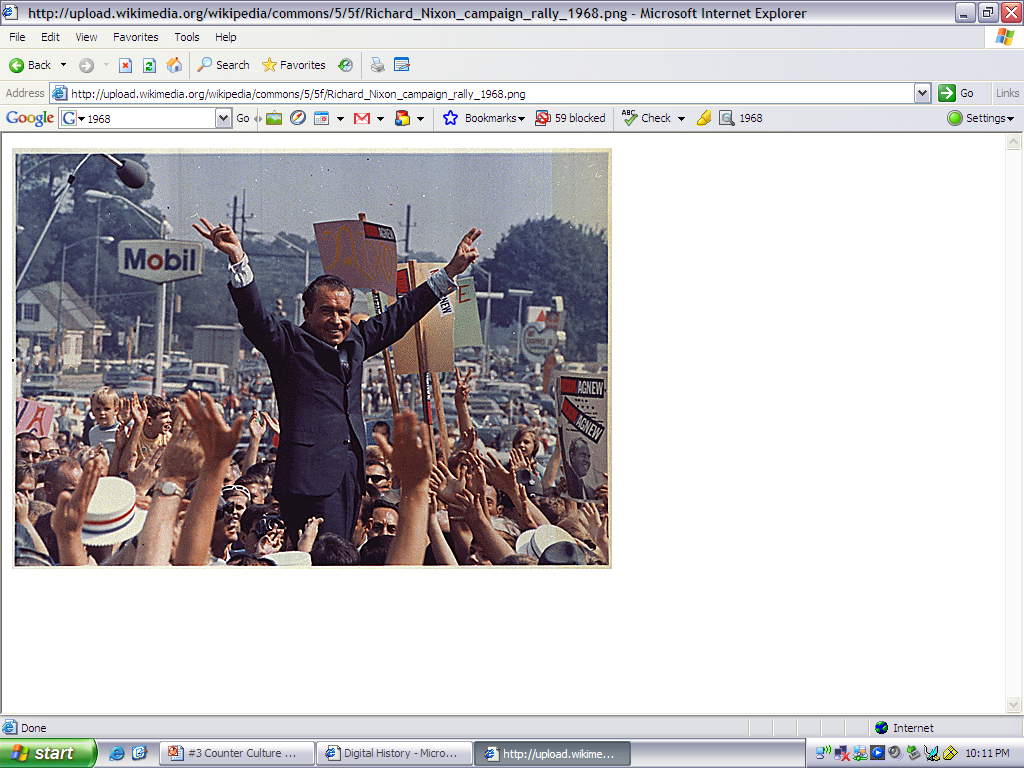 Richard Nixon & Domestic Policy
As a conservative, Nixon believed in a limited role for the national gov’t
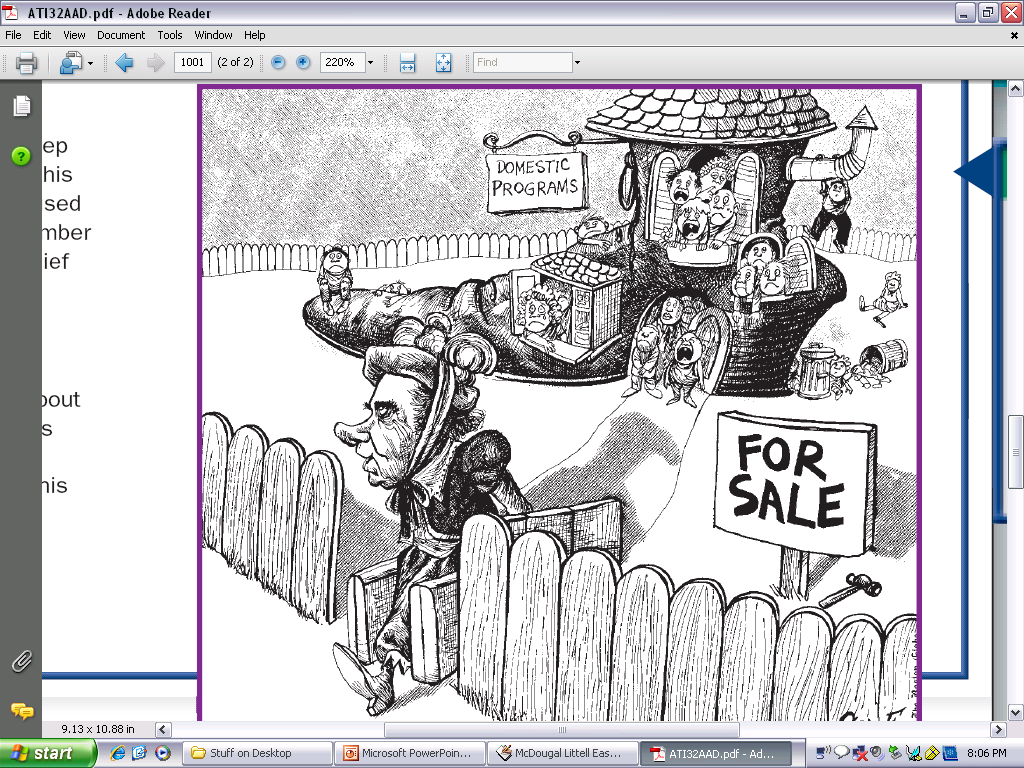 He tried to reduce or eliminate many Great Society programs
He gave states more control over how money for welfare programs was spent
Richard Nixon & Domestic Policy
By the late 1960s, the South was becoming more conservative due to new military bases & corporate headquarters, the relocation of retirees, & frustration by whites over civil rights
Nixon seized the opportunity to attract Southerners to the Republican Party by opposing new civil rights policies & cutting government spending
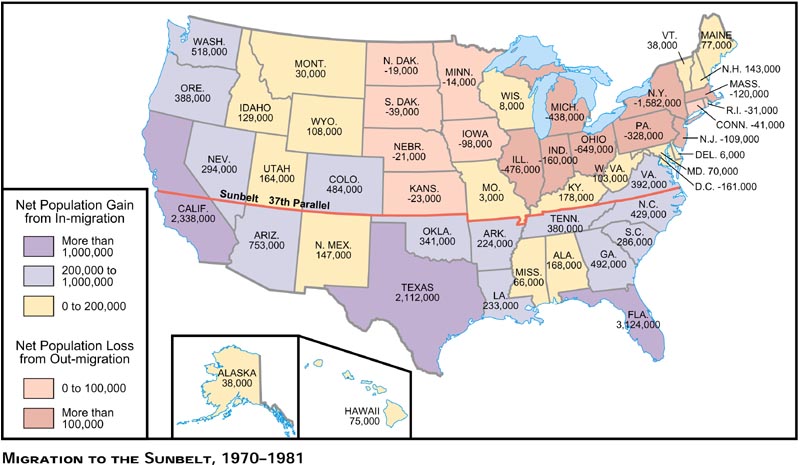 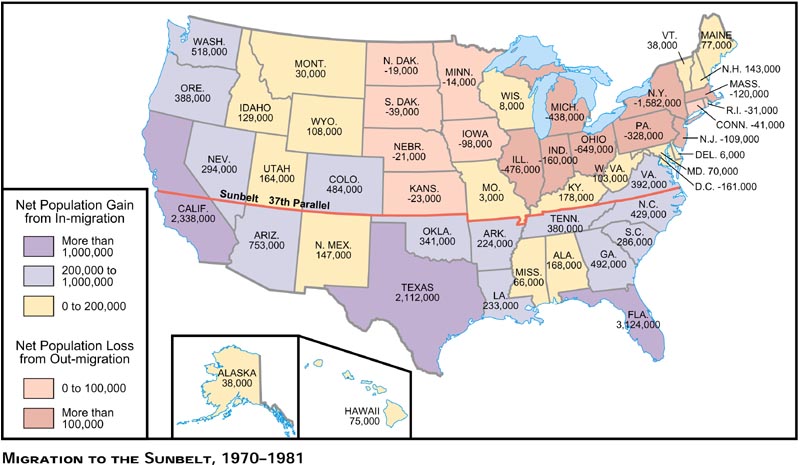 Richard Nixon & Foreign Policy
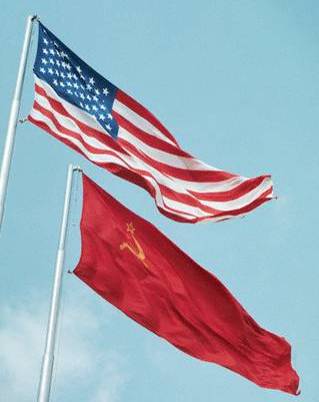 President Nixon successfully changed U.S. foreign policy
Instead of using containment to fight Communism & increase Cold War tensions, Nixon created a policy of détente (to ease tensions) with America’s Cold War enemies
The Presidency of Richard Nixon
President Nixon successfully changed U.S. foreign policy
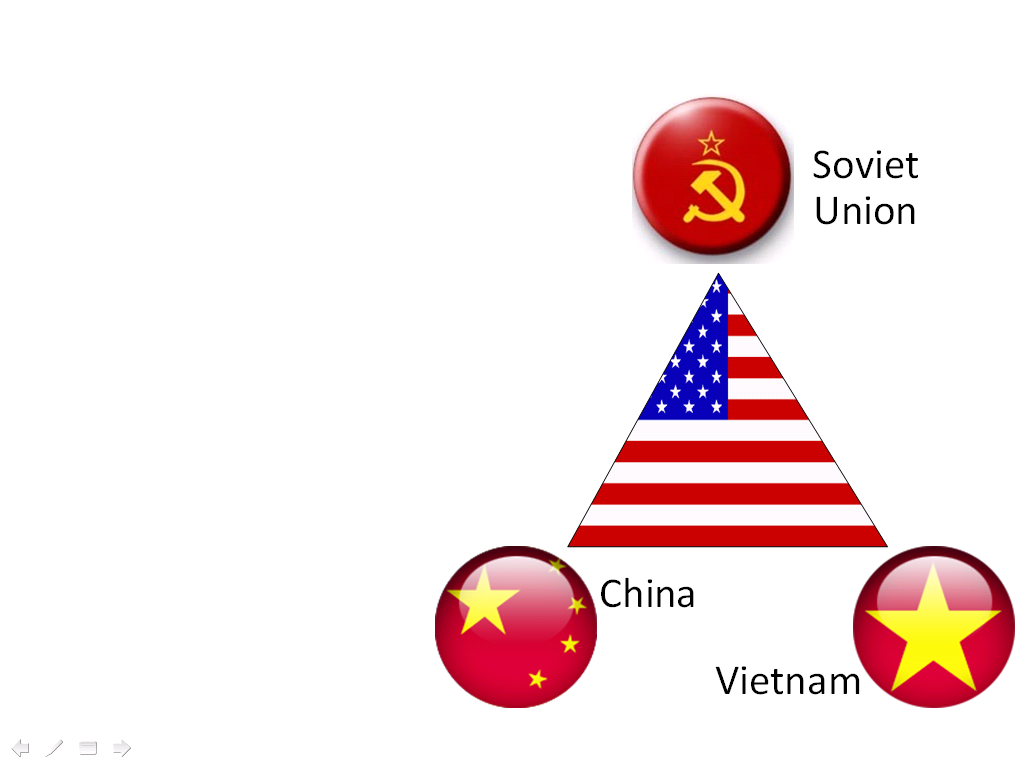 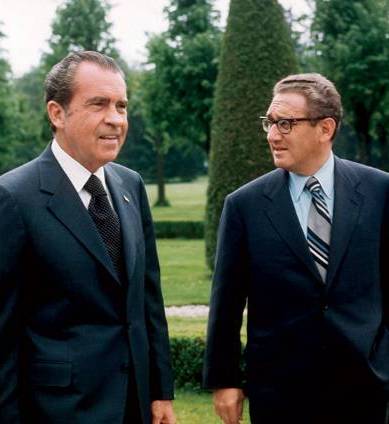 President Nixon & aide Henry Kissinger used a strategy called triangular diplomacy to improve America’s role in the world
Richard Nixon & Foreign Policy
Nixon’s foreign policy included “peace with honor” in Vietnam
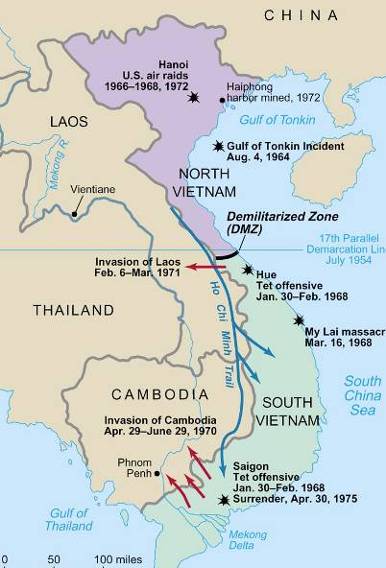 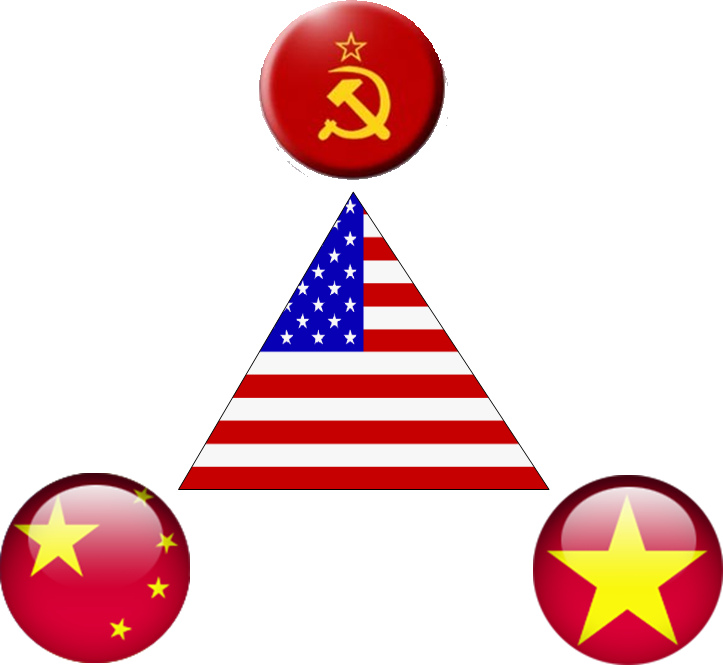 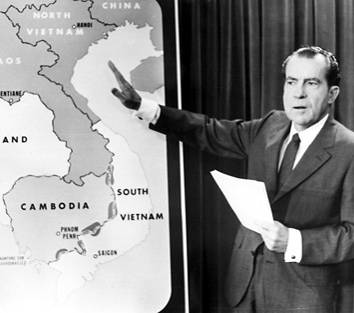 Nixon discussed plans for “Vietnamization” but secretly bombed Cambodia & Laos in 1970
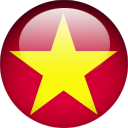 In 1973, Nixon negotiated a cease fire, withdrew U.S. troops, & ended the Vietnam War
Richard Nixon & Foreign Policy
Nixon’s foreign policy included better relations with China
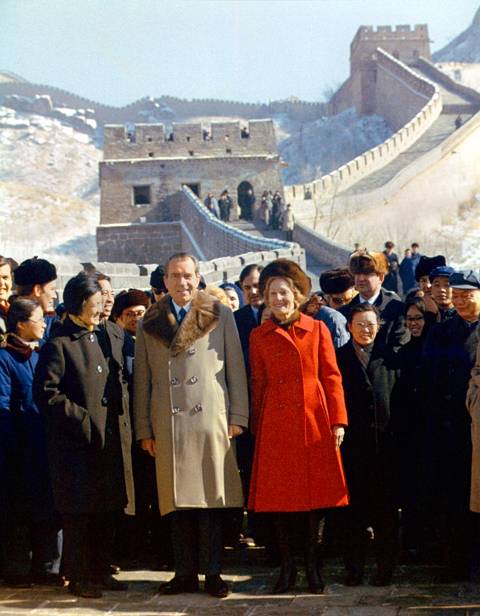 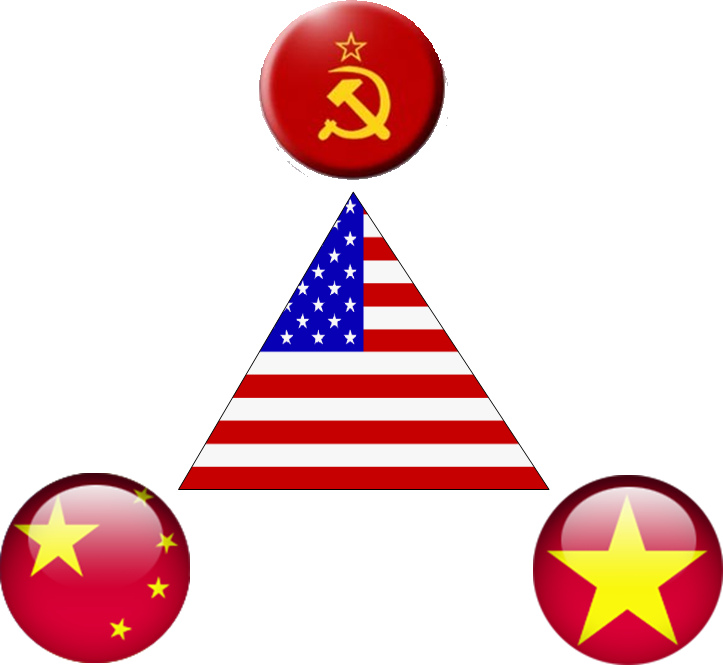 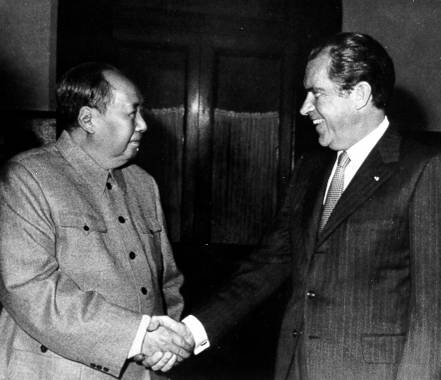 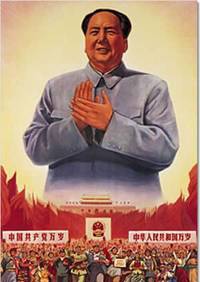 In 1972, Nixon became the 1st president to visit & recognize China
Nixon’s visit to China was also meant to exploit a growing rift between USSR & China; Now the USSR had to cooperate with the U.S.
Nixon’s visit allowed  for the possibility of U.S. trade with China
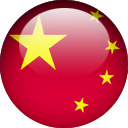 Richard Nixon & Foreign Policy
Nixon’s détente policy was aimed at easing Cold War tensions with the USSR
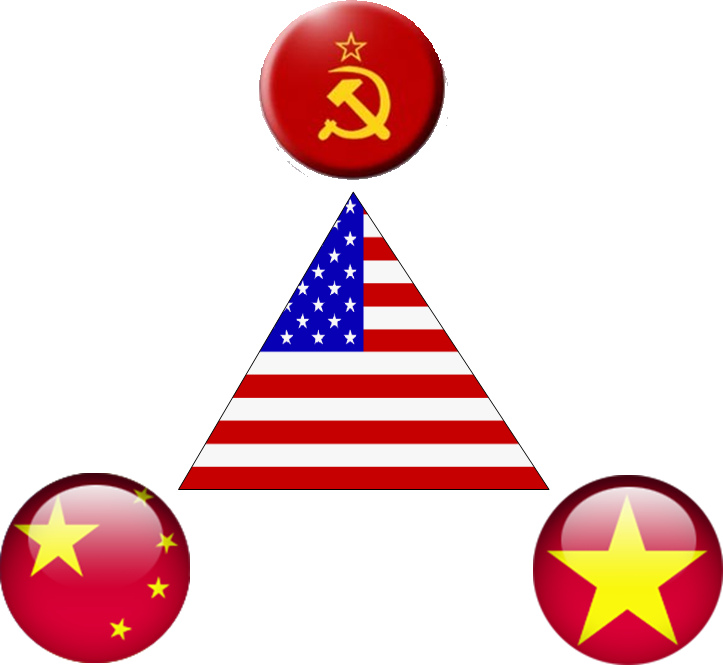 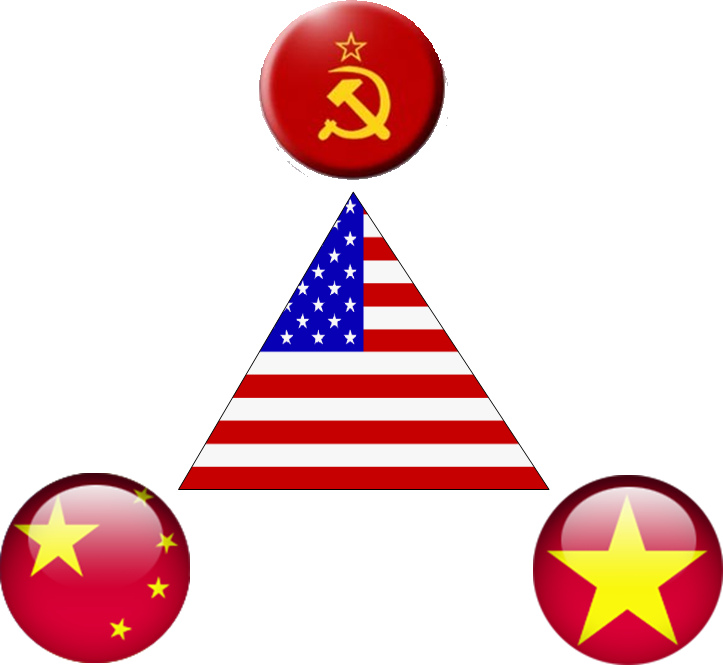 In 1972, Nixon became the 1st president to visit Moscow; His visit led to the Strategic Arms Limitation Talks (SALT) to limit ICBMs
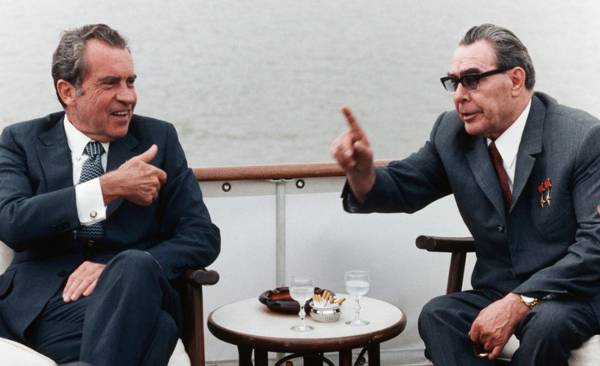 By visiting China, Nixon pressured Soviet leader Brezhnev to  negotiate with the United States
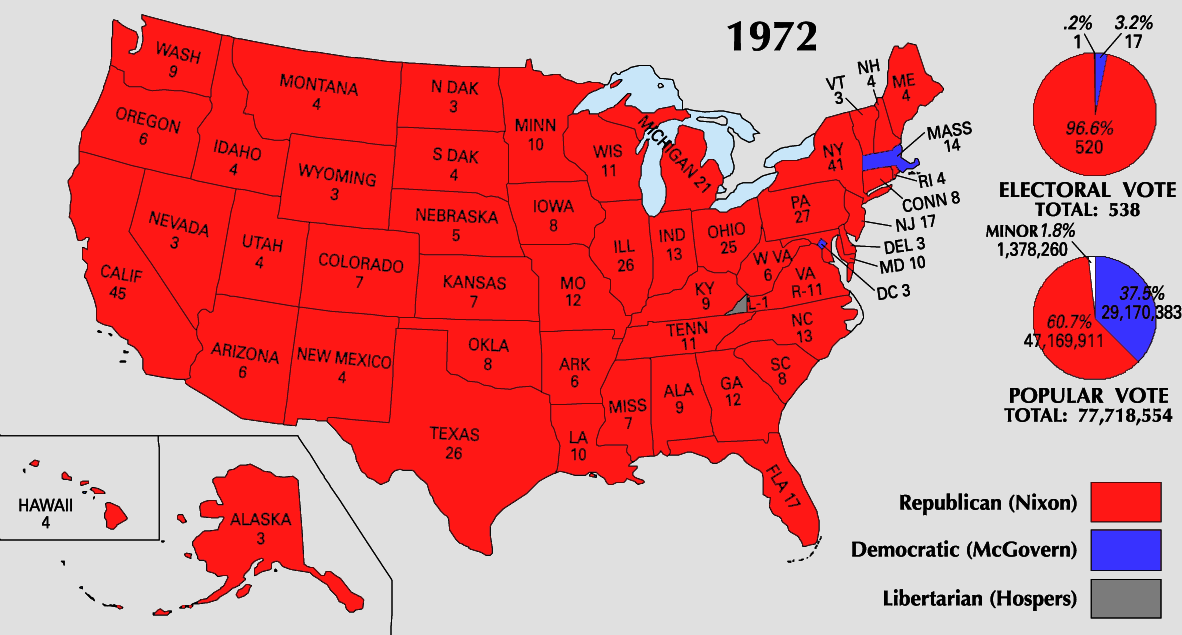 The Presidency of Richard Nixon
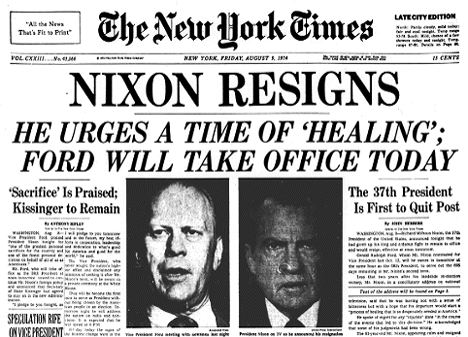 Nixon was a popular president by the  end of his 1st term
His domestic policies reduced gov’t spending & revitalized middle-class, conservative, & Southern voters
His foreign policies led to the end of an unpopular war in Vietnam & eased tensions with America’s two biggest Cold War rivals 
In 1972, Nixon won one of the biggest landslide victories in presidential history
But after Nixon’s re-election in 1972, the Watergate scandal broke; President Nixon resigned in 1974 rather than face impeachment
[Speaker Notes: http://safeshare.tv/w/XpcEYVeAoM]